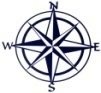 СХЕМА ГРАНИЦ РЫБОВОДНОГО УЧАСТКА №4
Описание границ  рыбоводного 
участка
Наименование рыбоводного 
участка
длина (м),
ширина (м),
площадь (га)
Муниципальное 
образование, 
вид рыболовства
оз. Песковское
Площадь – 89 га
Географические координаты точек
(с использованием системы         координат WGS84)
№
точ    Е (долгота),   N (широта) 
ки
1.          62°35′59″   56°11′39″
2.          62°36′13″   56°11′37″
3.          62°36′16″   56°11′32″
4.          62°35′28″   56°11′10″
Катайский
район
Верхнепесковский
сельский совет
Товарное рыбоводство
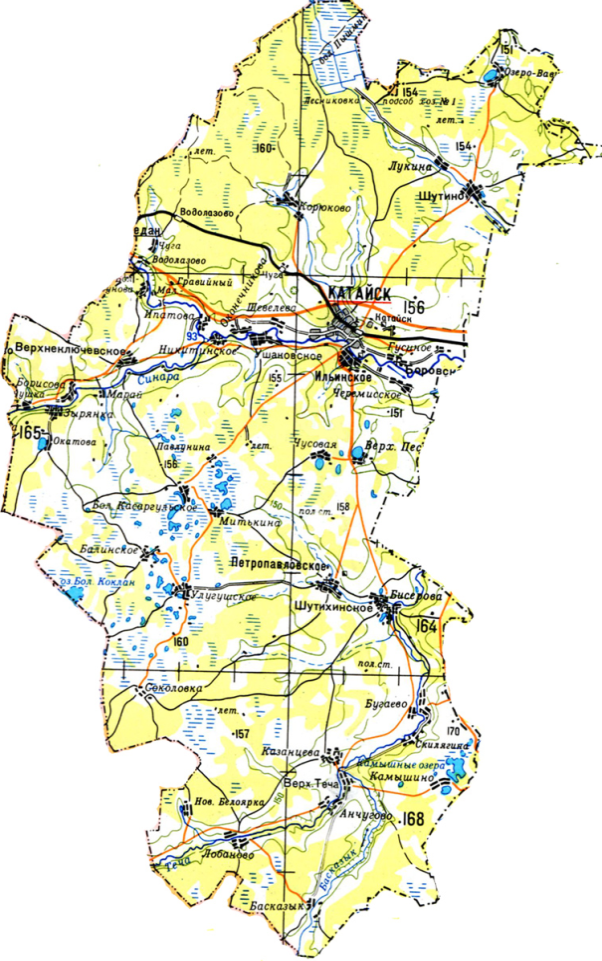 оз. Песковское
от т. 1 до т. 2 по прямой линии; от т. 2 до т. 3 по прямой линии; от т. 3 до т. 4 по береговой линии; от т. 4 до т. 1 по береговой линии.
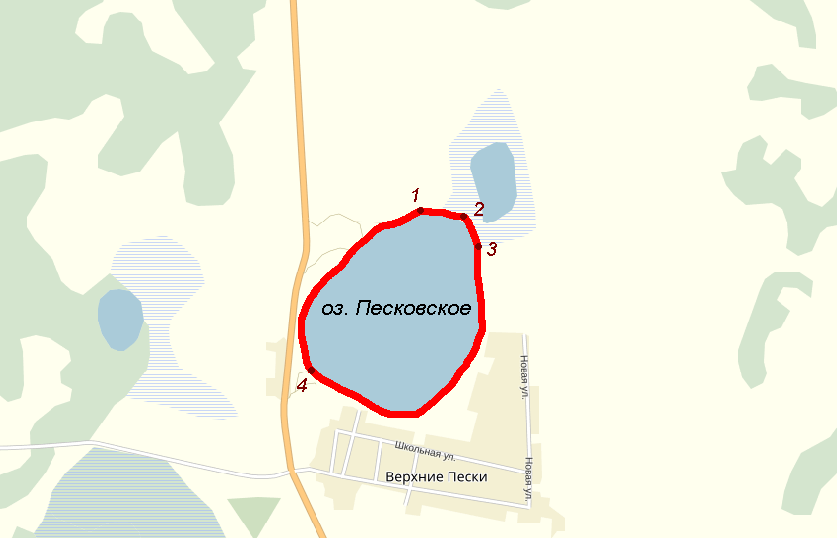 Условные обозначения:
-  Граница рыбоводного      
     участка
- Заболоченная местность
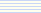